Paliativní medicínaÚvod
O.Sláma 
MOÚ  Brno
Osnova
Základní pojmy
Kteří pacienti potřebují paliativní přístup
„O čem“ je  PM
Základní pojmy
Nevyléčitelně nemocný
Terminálně nemocný
Pacient s „ infaustní“ prognózou
Pacient „ v závěru života“
.. základní pojmy
Paliativní péče
Odstoupení od léčby 
„Bazální“ terapie
Eutanázie
CO JE PALIATIVNÍ MEDICÍNA ?
Paliativní medicína se zabývá léčbou a péčí          o nemocné s nevyléčitelným,progresivním, pokročilým onemocněním.
U těchto nemocných je předpokládaná délka  života omezená a cílem léčby a péče                     je kvalita zbývajícího života.

VELKÁ BRITÁNIE, 1987
Paliativní medicína pečuje o pacienty 
„v závěru života“

poslední měsíce, týdny, dny života
Pacientka v závěru života..
45 letá pacientka s nádorem vaječníku, který progreduje v dutině břišní při 4.linii chemoterapie.
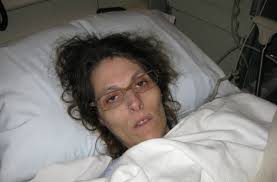 7
závěr života..
76 letá pacientka s chronickým srdečním selháním (EFLK 15%)
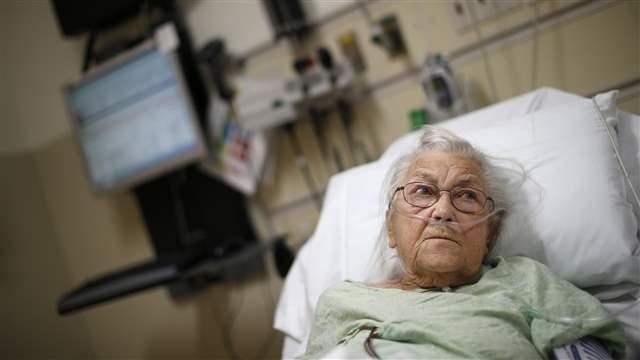 8
nevyléčitelně nemocní..
48 letý pacient s ALS
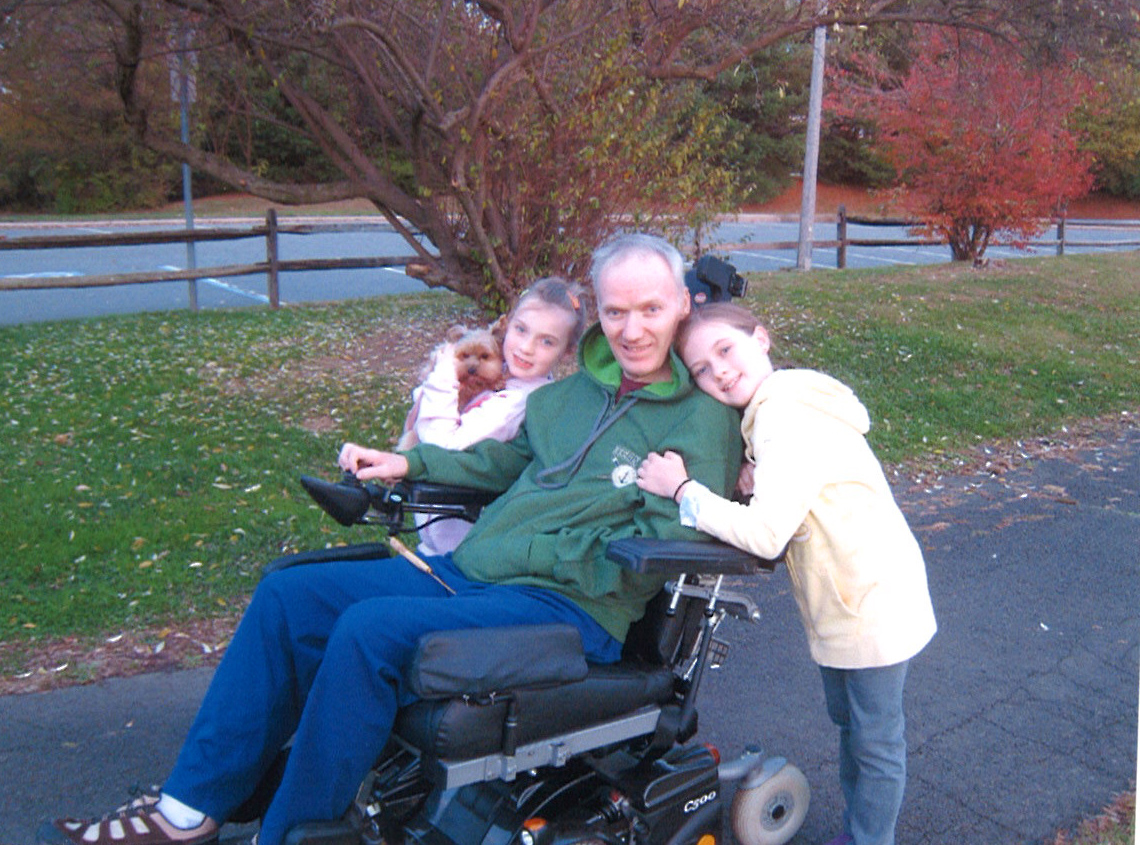 9
nevyléčitelně nemocní..
85 letá pacientka s pokročilou Alzheimerovou demencí
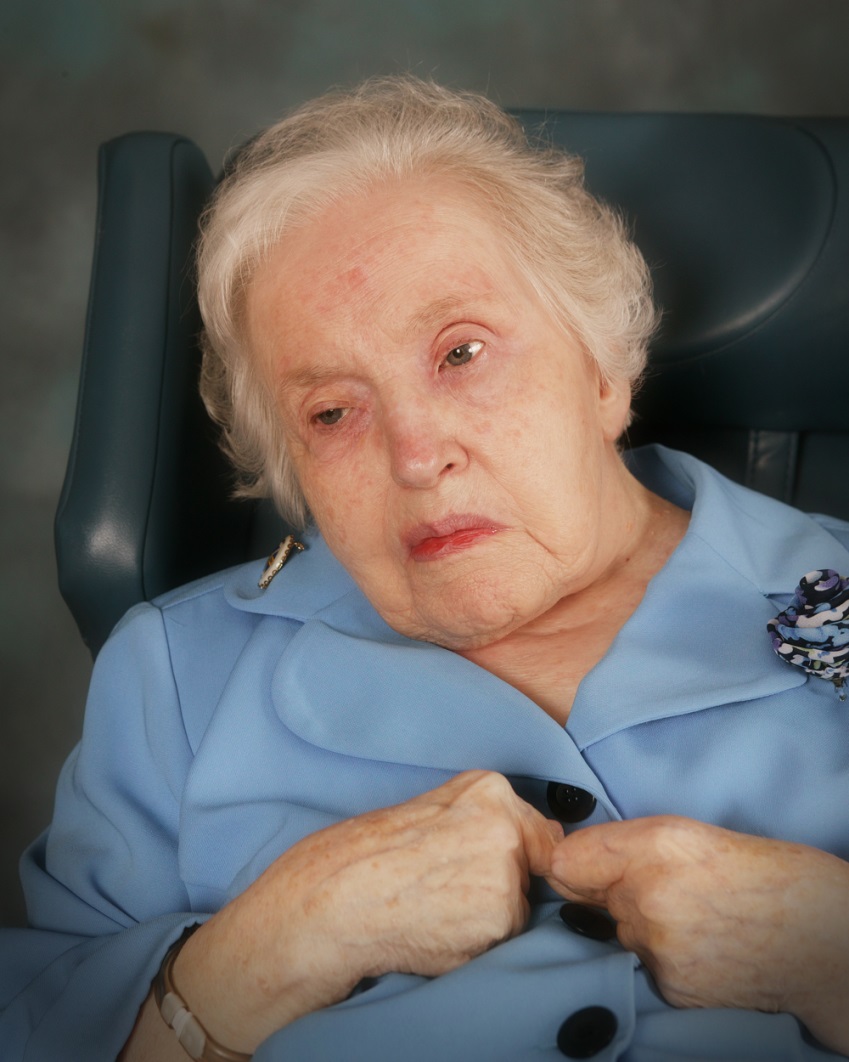 10
Co mají společného?
současná medicína je neumí vyléčit;

onemocnění je ohrožuje na životě a je vysoce pravděpodobné, že v jeho důsledku v horizontu týdnů až měsíců  (někdy i několika let) zemřou

mají řadu tělesných, psychických, sociálních a existenciálních obtíží
Čím se liší?
Věkem, sociální situací;
klinickým obrazem, aktuálním výskytem a významem jednotlivých  symptomů;

možností využití specifických kauzálních léčebných postupů k ovlivnění dynamiky nemoci;

mírou, do jaké si  pacienti, jejich blízcí, ale i zdravotníci uvědomují, že jsou v závěru života
  (např. generalizované onkologické  onemocnění je vnímáno jinak než cukrovka s těžkými pozdními komplikacemi a to přesto, že prognóza z hlediska délky přežití může být velmi podobná).
Paliativní medicína usiluje o udržení přijatelné kvality života i v situaci velmi pokročilého onemocnění
Co určuje kvalitu života?
Co určuje kvalitu života?
Tělesný stav (symptomy, celková zdatnost)
Duševní stav (úzkost, deprese….) 
Sociální situace (rodina, přátelé, sociální situace)
Duchovní stav (naděje, víra, smíření, pocit viny)
Pacientka v závěru života..
45 letá pacientka s nádorem vaječníku, který progreduje v dutině břišní při 4.linii chemoterapie.
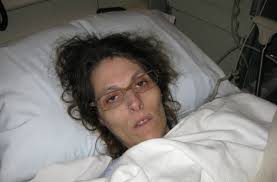 16
Co můžeme udělat pro kvalitu života této pacientky?
Základní témata PM
Účinná léčba tělesných a psychických symptomů
Otevřená a empatická komunikace
Respekt k autonomii nemocného 
Podpora rodiny nemocného
Kauzální vs symptomatický paliativní přístup
Kauzální = nalezení a léčba příčiny
Symptomatický = mírnění nepříjemného symptomu 
„Nejlepší a nejúčinnější léčbou symptomů je léčba kauzální“

K+S se doplňují. Jejich role se v průběhu nemoci mění
Model „ ostrého přechodu“
Kauzální léčba
Diagnosa
Smrt
Pal+Sympt léčba
Model vzájemného vztahu kauzální a symptomatické léčby
Kauzální léčba
Diagnosa
Smrt
Pal+Sympt léčba
Kde jsou pacienti, kteří potřebují paliativní péči
Doma
V domovech pro seniory
Na akutních odděleních nemocnic
V LDN
na JIP a na ARO
V hospicech
Kteří lékaři pečují o pacienty  s potřebou PP
Praktičtí lékaři
Internisti, geriatři, neurolgové a další specialisti
Specialisti na paliativní medicínu (paliatři)
Paliativní medicína
Se snaží pacientovi a jeho rodině pomoci, aby „ ustáli“ nelehkou situaci nevyléčitelného onemocnění
Základní témata PM
Účinná léčba tělesných a psychických symptomů
Otevřená a empatická komunikace
Respekt k autonomii nemocného 
Podpora rodiny nemocného